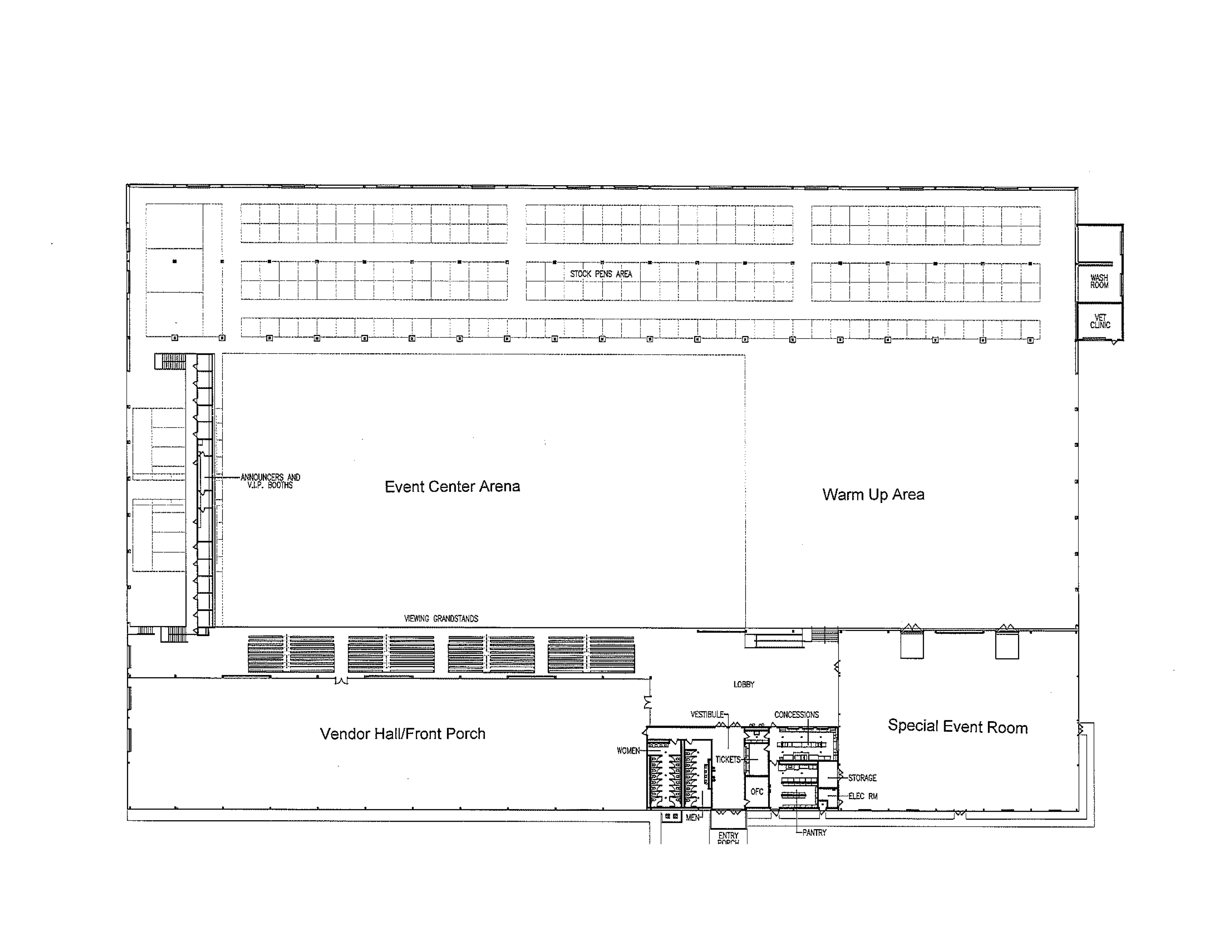 C   D   E   F
G   H   I
A
6   7   8   9  10 11 12 13 14 15 16 17 18 19 20 21
W
 X
B
L
M
N
1
2
3
4
5
J    K
38 39 40 41 42 43 44 45 46 47 48 49 50 51
J    K
Y
Z
52 53 54 55 56 57 58 59 60 61 62 63 64 65
S    T   U  V
O   P   Q   R
22 23 24 25 26 27 28  29 30 31 32 33 34 35 36 37
10x10 commercial booth – x65
Food Truck
10x10 non-profit booth – x11
10x10 school or non-profit booth – x15
Tables
Updated: April 6th
Chairs
Stage (approx. 15x15)
Indicates a booth no longer available
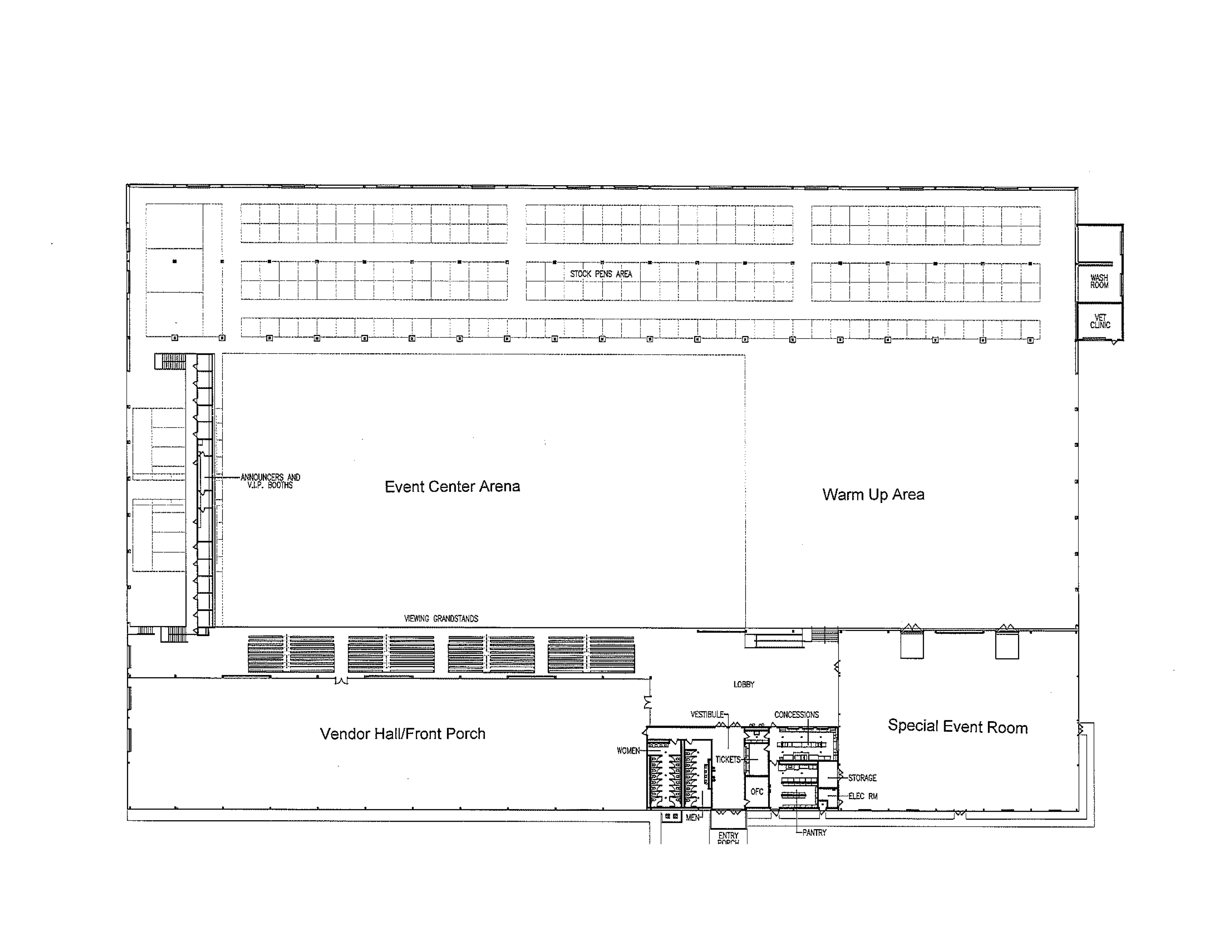 B   C   D   E
F   G   H
A
6   7   8   9  10 11 12 13 14 15 16 17 18 19
X
 Y
I
J
M
N
O
1
2
3
4
5
L    K
34 35 36 37 38 39 40 41 42 43 44 45 46
I
J    K
Food
Z
ZZ
47 48 49 50 51 52 53 54 55 56 57 58 59
II
T   U  V  W
P   Q   R   S
20 21 22 23 24 25 26 27 28  29 30 31 32 33
10x10 commercial booth – x59
Food Truck
10x10 non-profit booth – x12
Entrance
10x10 school or non-profit booth – x15
Tables
Updated: July 1st
Chairs
Stage (approx. 15x15)
Indicates a booth no longer available
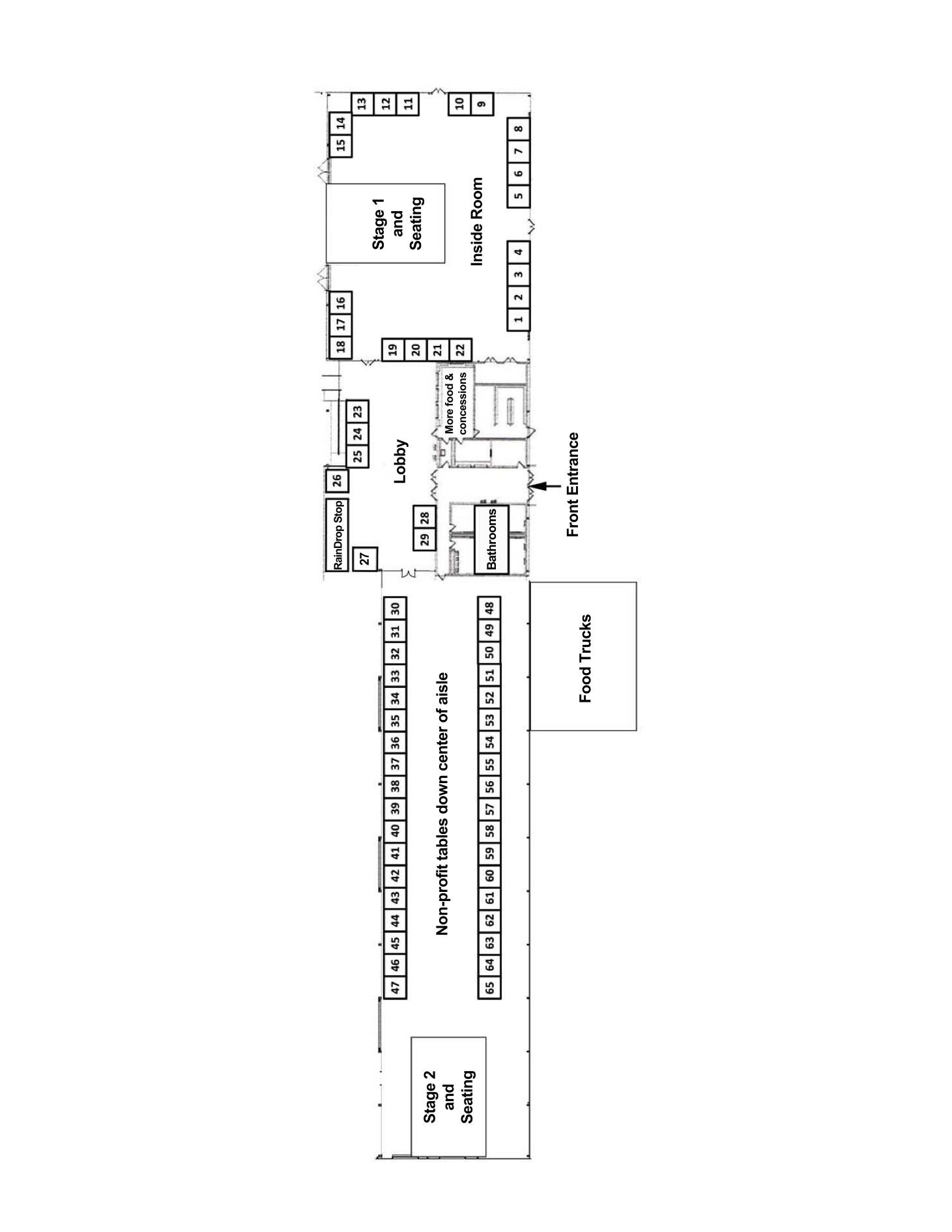